September 2016
1st Vice Chair Report – September 2016 – Warsaw
Date: 2016-09-12
Authors:
Slide 1
Jon Rosdahl, Qualcomm
September 2016
Abstract
Agenda Items for 1st Vice Chair - 
    M3.3	II	Other WG meeting plans
    M3.4	II	Meeting room locations
    M3.5	II	Next meeting reminder
    M3.6	II	Meeting registration
    M3.7	II	Recording attendance
    M3.8	II	File server
    M3.9	II	Breakfast, breaks, Social logistics

Friday:
F3.1.1  II      Straw Poll of membership regarding this meeting location 
F3.1.2  DT	Future venues status and discussion
Slide 2
Jon Rosdahl, Qualcomm
September 2016
802.11 First Vice Chair Report
Monday– 802.11 Opening Plenary
Slide 3
Jon Rosdahl, Qualcomm
September 2016
M3.3	 Other WG meeting plans
802.11   802.15   802.16   802.18   802.19   802.21   802.24 

Treasurer Report: 

Patent policy (in IEEE-SA bylaws), patent policy (slide set), and antitrust guidelines
Slide 4
Jon Rosdahl, Qualcomm
September 2016
M3.4 Meeting room locations
Download the Combined Meeting Schedule
Download the Marriott Warsaw Floor plans Level 2 Level 3
Slide 5
Jon Rosdahl, Qualcomm
September 2016
Slide 6
Jon Rosdahl, Qualcomm
September 2016
Slide 7
Jon Rosdahl, Qualcomm
September 2016
Online Calendar
This session’s meetings are also shown on the 802.11 calendar on the 802.11 home page (http://www.ieee802.org/11).

This is a Google calendar “802_11_calendar@ieee.org”
There are multiple ways of accessing this information, for example from a cell-phone, or as a remote calendar.

Note: the schedule on this calendar will be updated as will IMAT.
Slide 8
Jon Rosdahl, Qualcomm
September 2016
M3.5 Next meeting reminder
802 Plenary: 6-11 November 2016
Grand Hyatt San Antonio , San Antonio, TX, USA

Registration to Open Sept 14
Early-Bird Meeting Registration Deadline: 30 Sept 2016
Slide 9
Jon Rosdahl, Qualcomm
M3.6  Meeting registration
September 2016
Slide 10
Jon Rosdahl, Qualcomm
Updated 2016-09-08
September 2016
M3.7 Recording attendance
It is a requirement that attendees record their participation at an 802.11 session and declare their affiliation.  This record is usually made using the IMAT attendance system.
If you wish to participate without recording attendance,  send an email per session to the WG 2nd vice chair declaring your participation and affiliation.   You cannot gain or maintain 802.11 voting membership using this method.
You must record 75% attendance of required 802.11 slots in a session for that session to count towards gaining or maintaining 802.11 voting membership
You need a single IEEE-SA web account
The IEEE SA web account requires a working email address
do not remove your email address from the account
Use the email address associated with that web account when registering attendance
If you change email addresses, update the web account,  don’t create a new web account,  or your membership status may not be calculated properly
Record attendance using this URL:  IMAT.IEEE.ORG/
Slide 11
Jon Rosdahl, Qualcomm
September 2016
M3.8 Local File Document Server information
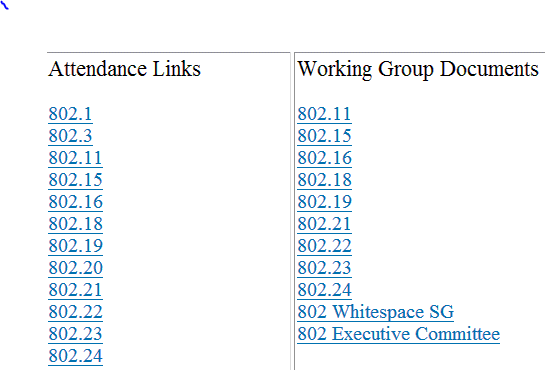 Local FTP server: ftp://griffin.events.ieee.org (anonymous)
External Document Server   https://mentor.ieee.org/802.11/documents
Jon Rosdahl, Qualcomm
Slide 12
September 2016
Breakfast:						07:30 to 09:00

Morning Coffee/Tea				10:00 to 11:00
	
Afternoon Coffee/Tea/Snacks	15:00 to 16:00   
    
For Registered Attendees Only
Slide 13
Jon Rosdahl, Qualcomm
September 2016
M3.09 FOOD & BEVERAGE
Meals - Breakfast is included in your room rate if you booked via the Marriott Hotel link - Morning and Afternoon tea will be served in the foyer areas on level 2 and 3 - Lunch will be available from 1200 – 1330 and will be served from the foyer areas on level 2 and 3
Jon Rosdahl, Qualcomm
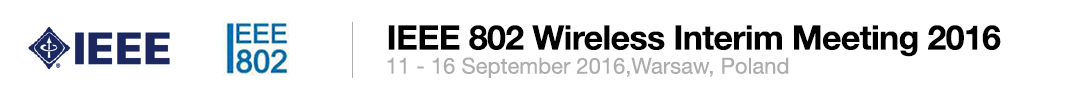 Wednesday Social Dinner in the Fortress The Wednesday Social is included in your meeting fee for all attendees Stand up dinner within the old Fortress, including local Folk Dance performancesCoach pick up: 6pm, Marriott Foyer. ( approx 10 min by coach) Timings: dinner from 630pm, Cultural performances from 730pm, return buses from 830pm onwards The Fortress is approx 10 min walking distance from the Old Town for those of you would like to continue there after dinner. For catering and transport purposes, if you can not attend, please let the registration desk know.  Any questions please see Sara or Daniel on the registration desk.
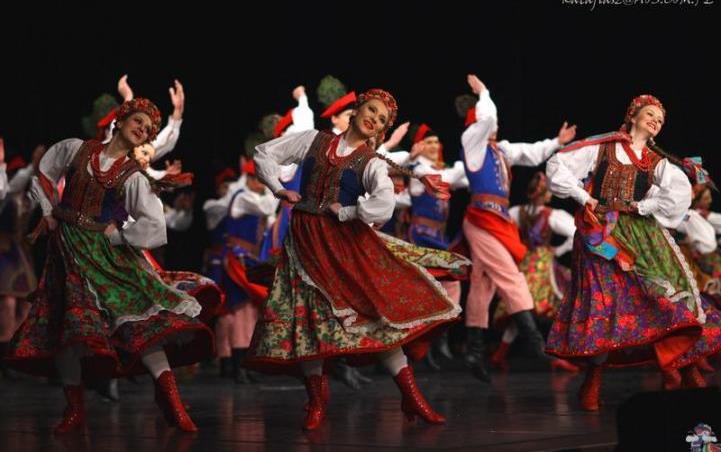 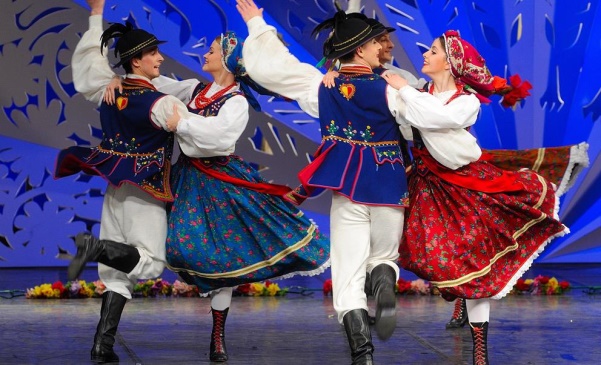 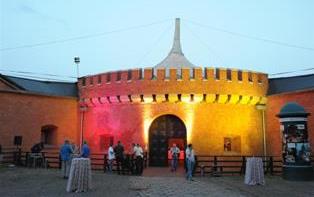 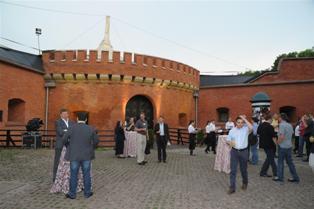 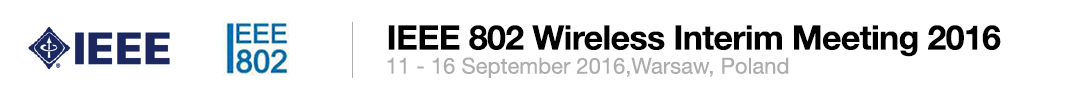 Any Questions - Please see Daniel or Sara on the registration desk!
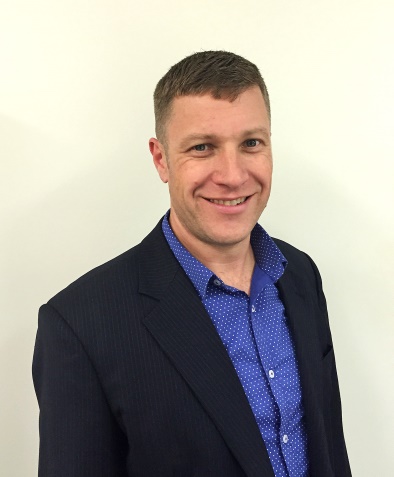 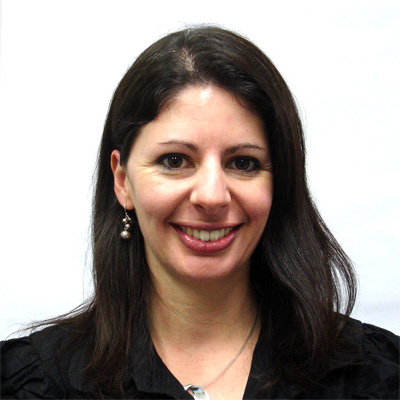 September 2016
802.11 Mid-Week Plenary
Agenda Items:
2.5 –  Announcements
5.1 – Room Change Reports
Slide 17
Jon Rosdahl, Qualcomm
September 2016
W5.1 Room Change Requests
Slide 18
Jon Rosdahl, Qualcomm
September 2016
802.11 WG Closing Plenary
Agenda Items:
3.1.1 – Straw Poll
3.1.2 -- Future venues status and discussion
Slide 19
Jon Rosdahl, Qualcomm
September 2016
F3.1.1 -Straw Poll of membership regarding this meeting location
Straw Poll:  
How many people would like to come back to this venue? 
Yes  -
No – 
Like the Social –
Disliked the Social – 
Did not go to Social –
Slide 20
Jon Rosdahl, Qualcomm
September 2016
F3.1.2: Future Venue Insight
Future 802 Wireless Interims:
	Jan 2017   Hyatt Regency AtlantaMay 2017 Daejeon Convention Center, KoreaSept 2017 Hilton Waikoloa
Jan 2018 Hotel Irvine
    May 2018 TBDSept 2018  Hilton Waikoloa
Slide 21
Jon Rosdahl, Qualcomm
September 2016
F3.1.2: Future Venue Insight
Future 802 Plenary Sessions:
Nov 2016      Grand Hyatt San Antonio

March 2017   Hyatt Regency/Fairmont – Vancouver
July 2017	  Estrel Hotel – Berlin
Nov 2017       Caribe Hotel and Convention Center – Orlando

March 2018   Hyatt Regency O’Hare – Rosemont, IL
July 2018   	 Manchester Grand Hyatt – San Diego
Nov 2018	Suzhou, China - TBC
(New facility, pricing model being negotiated, Sponsor capability investigation)
Slide 22
Jon Rosdahl, Qualcomm
September 2016
References
https://mentor.ieee.org/802-ec/dcn/12/ec-12-0040-11-00EC-802-plenary-future-venue-contract-status.xlsx
Slide 23
Jon Rosdahl, Qualcomm